B-field measurement
Dinko Atanasov
dinko.atanasov@cern.ch
CERN, Experimental Physics department

on behalf of 
the WISArD collaboration
26 February 2021
WISArD Collaboratin Meeting!
WISArD magnet system
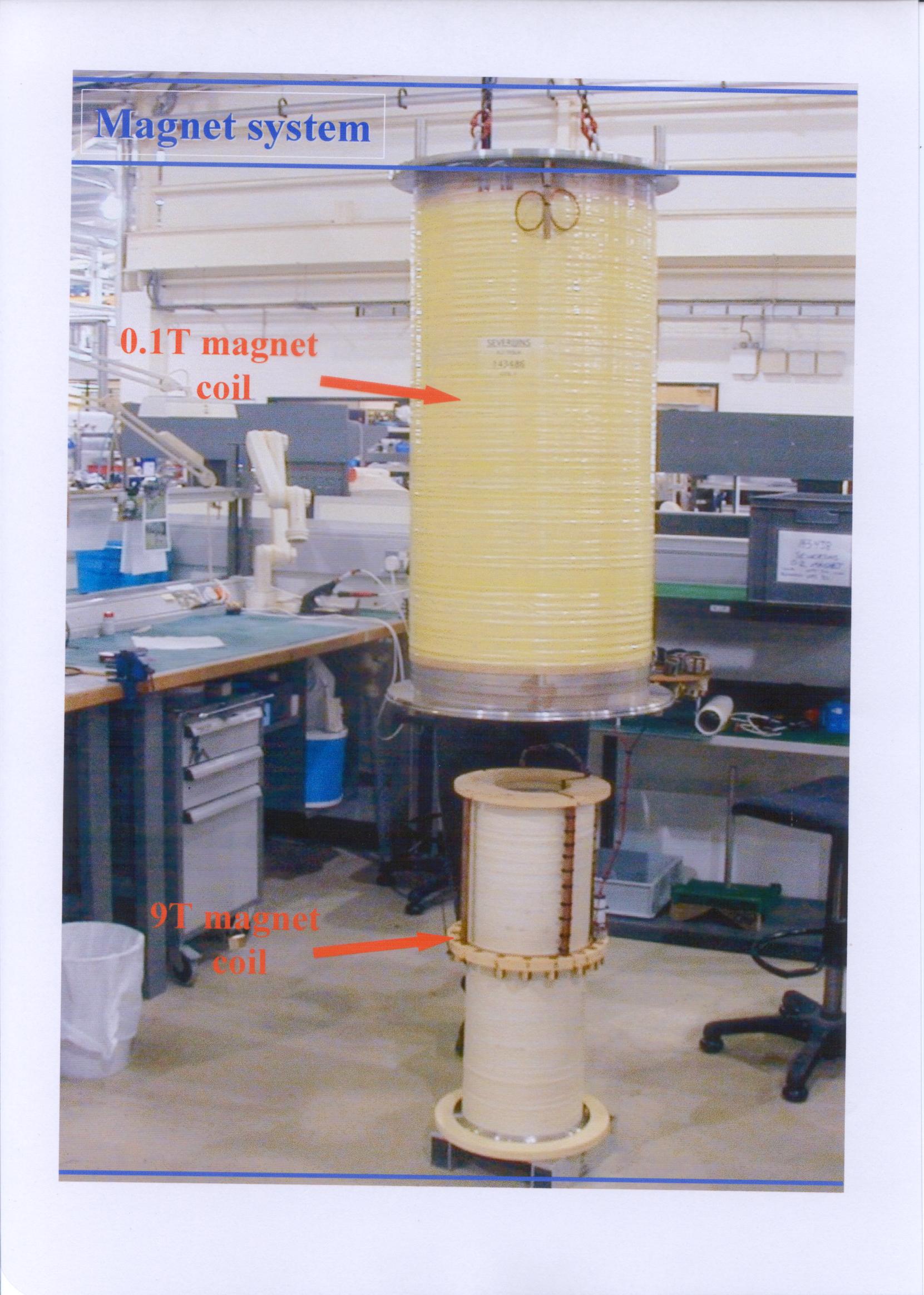 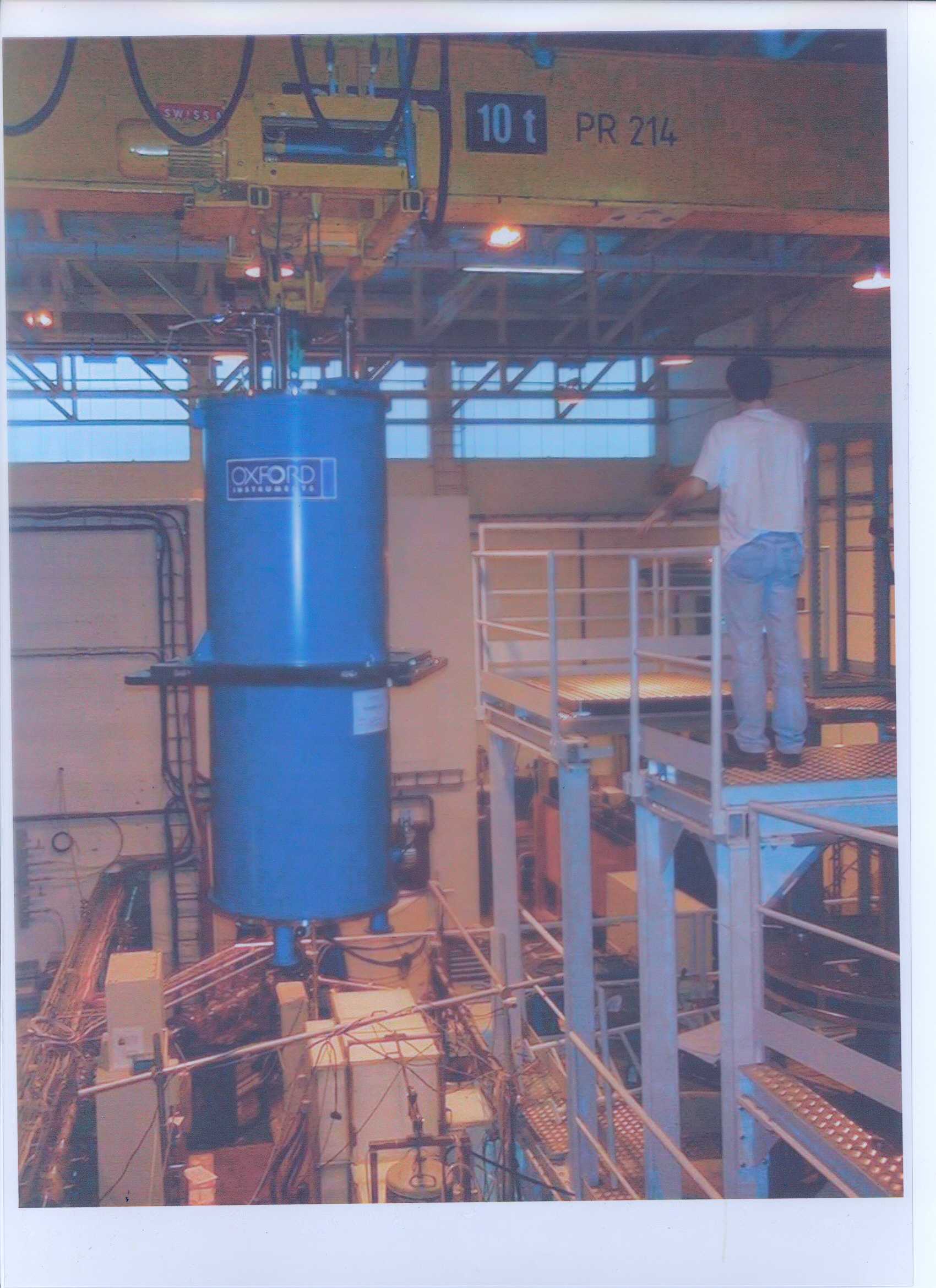 Marcus Beck - https://fys.kuleuven.be/iks/wi/WITCH/witch-presentations#pascos99
Oxford measurements
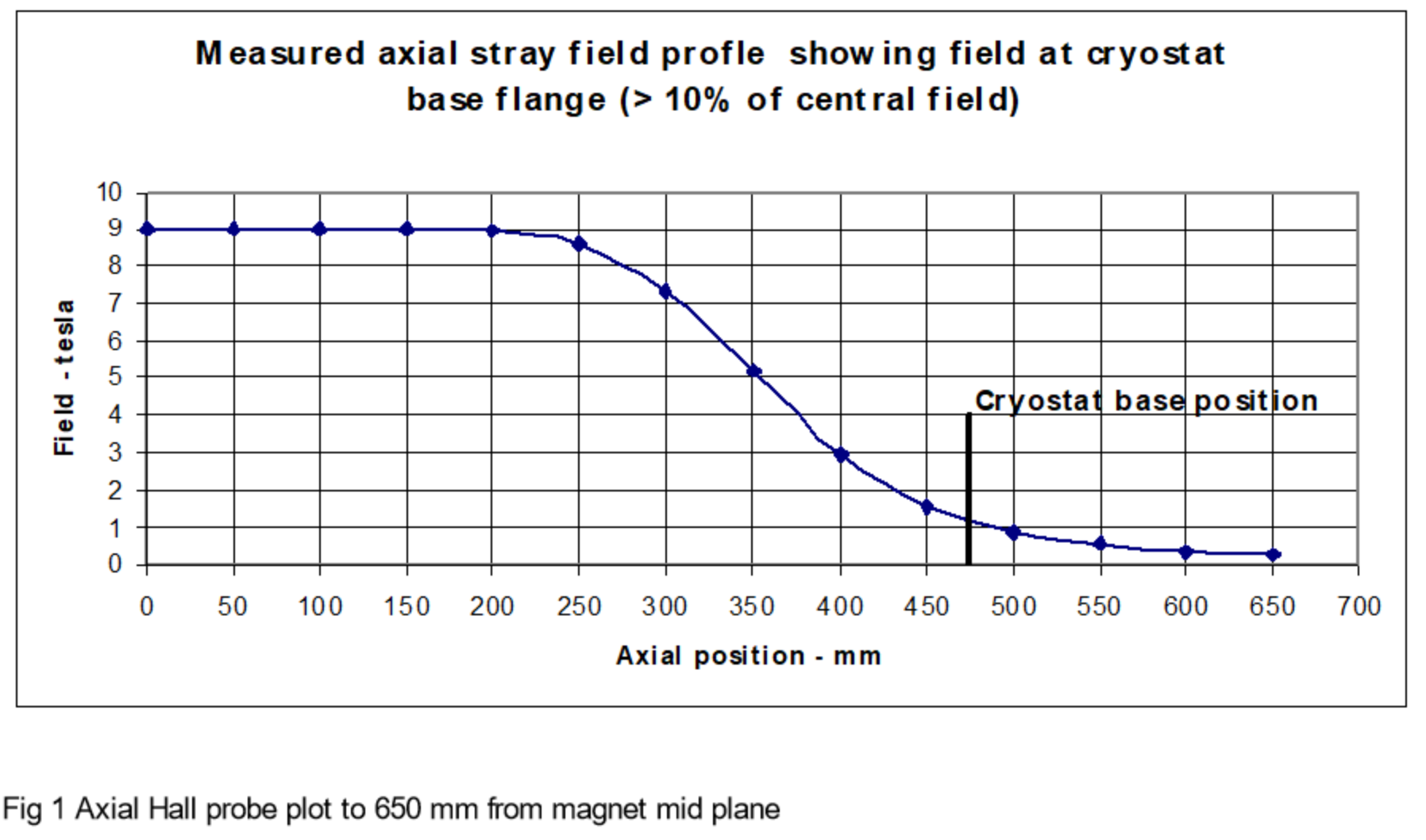 9T set point
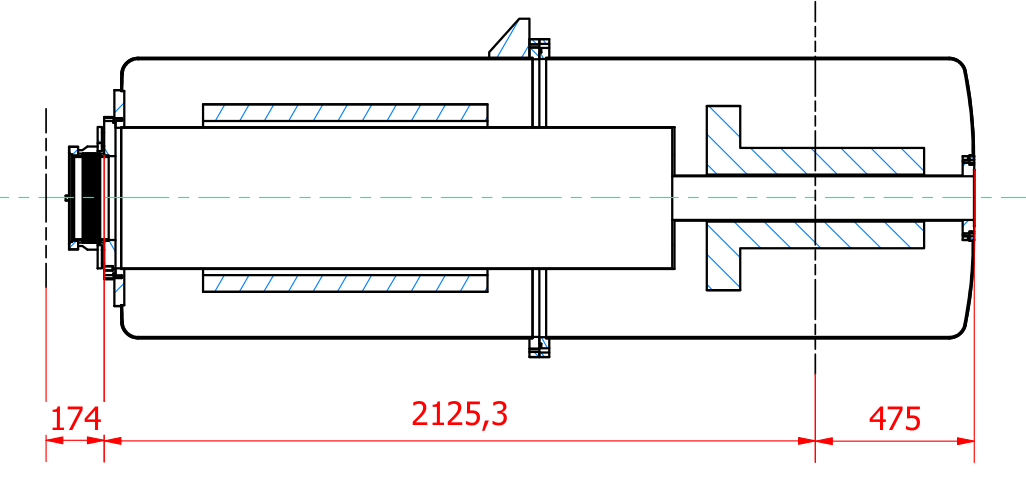 Hall probe
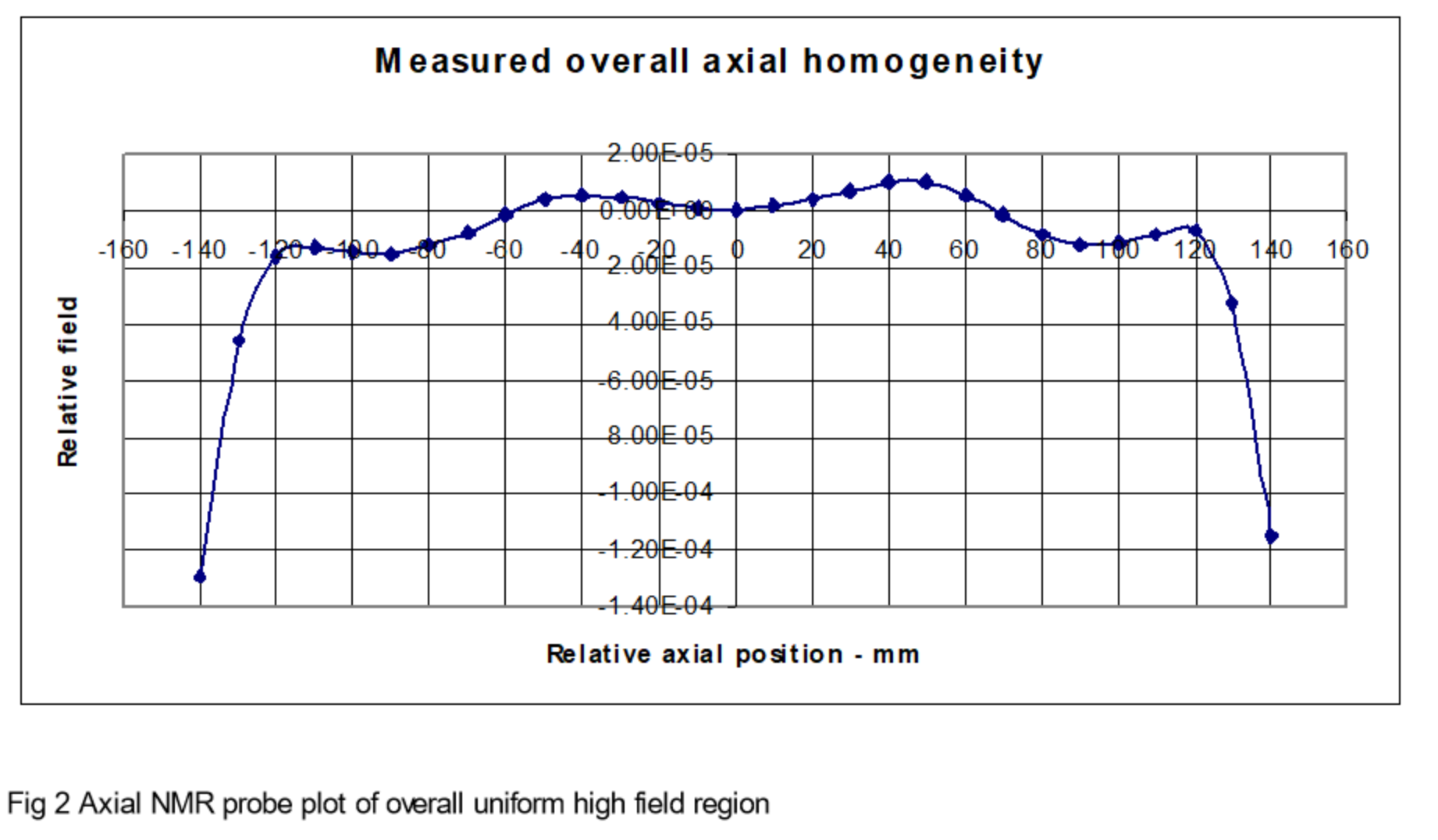 Date : 14/09/01
NMR probe map*
*the stray field profile in a region (40 mm long x 10 mm diameter positioned 100 mm from the mid plane).
Anticryostat
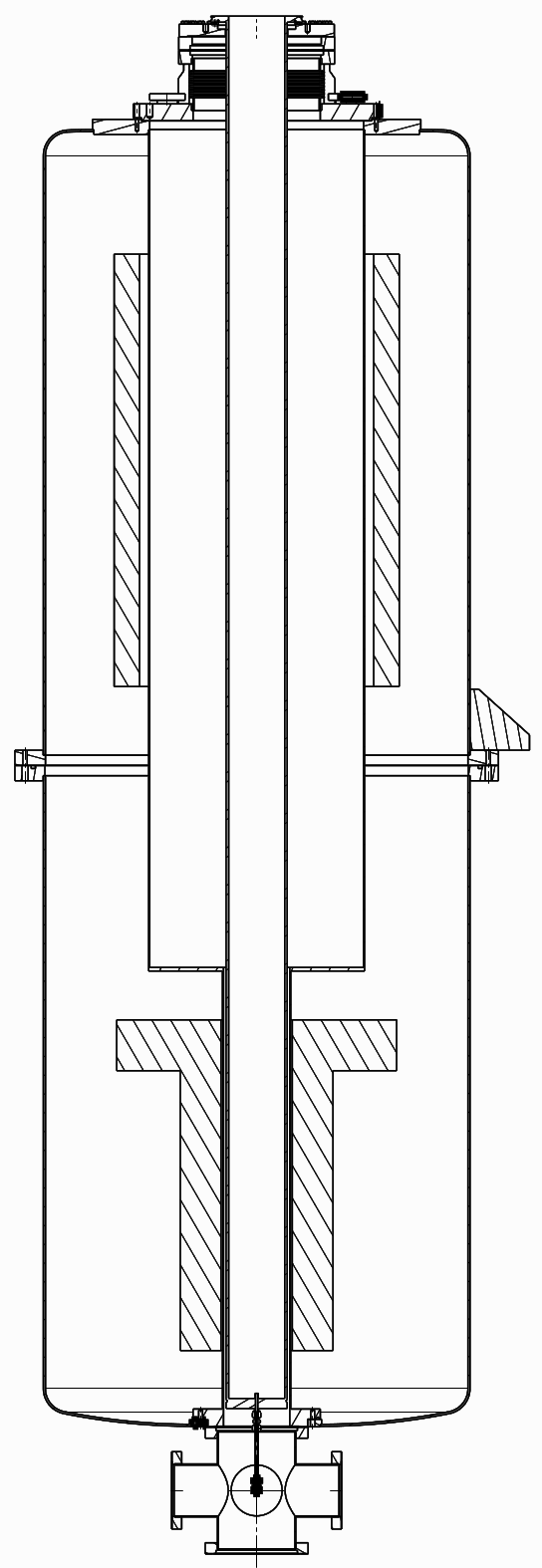 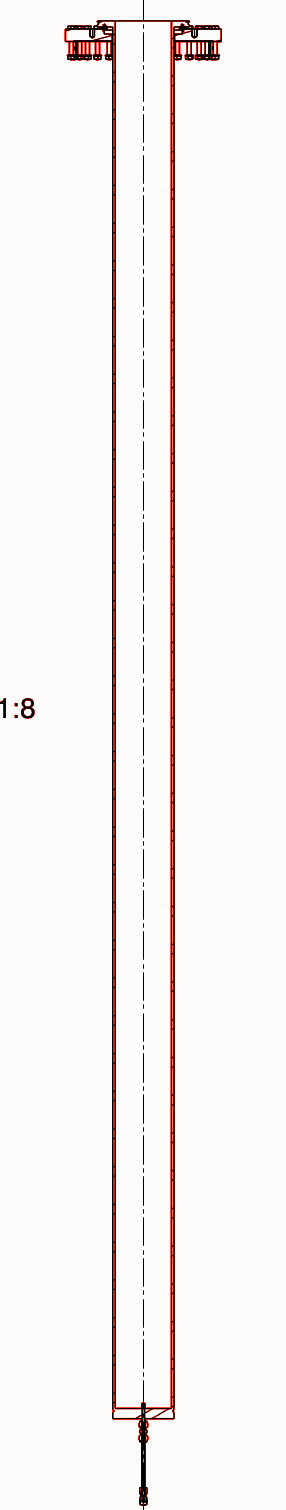 Removed DN250CF T-piece with SPTURBO02 and SPUHV02
Removed feedthrough FC4 (for access to the gas tube)

Install 250CF to 160ISO-K adapter flange
Installed anticryostat with a special viton gasket
Added scroll pump and angle valve on side inlet

Flange with gas feed through at position of FC4
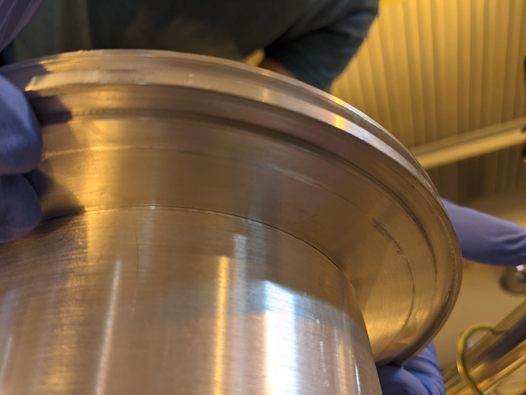 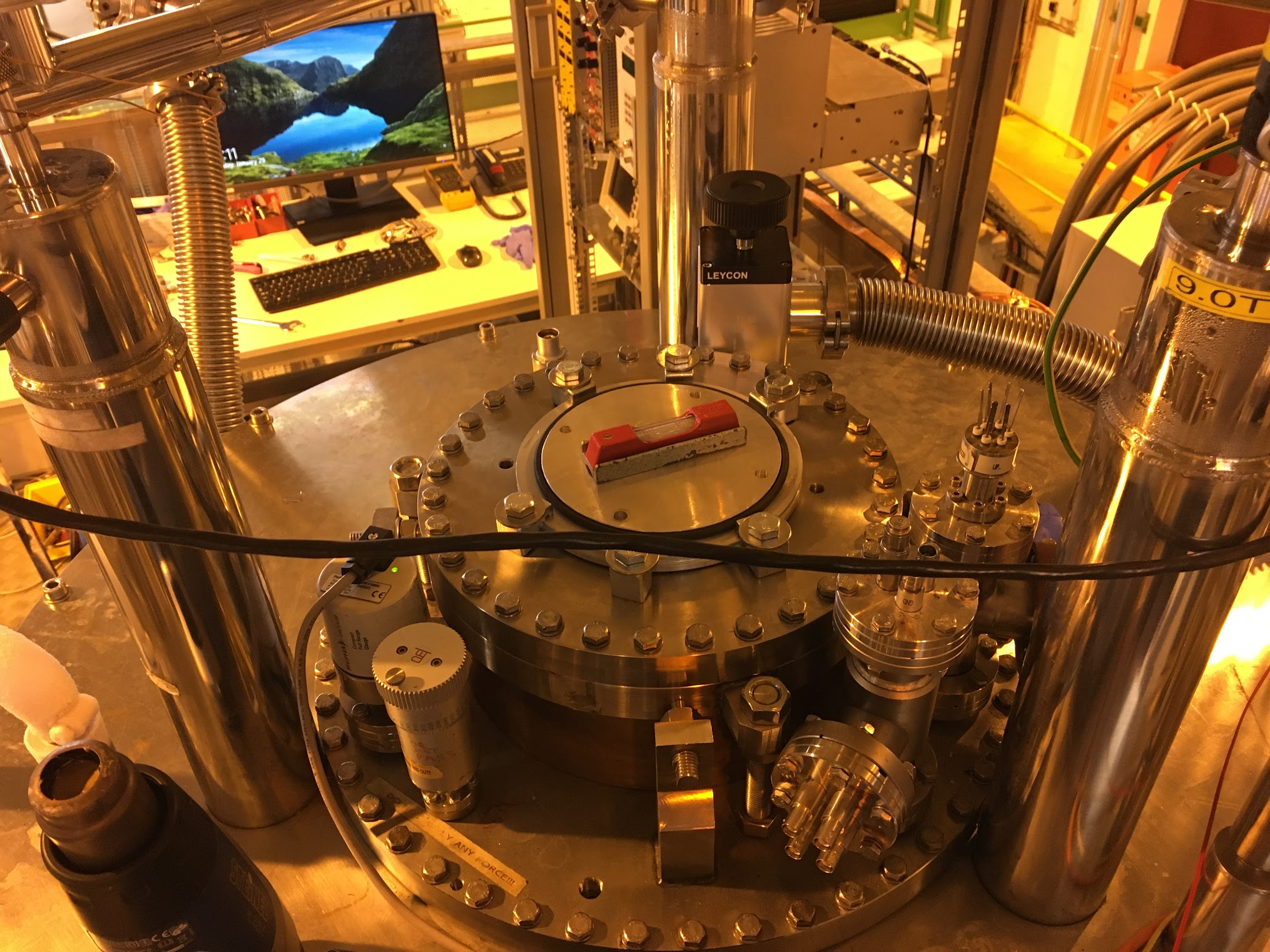 Transducer
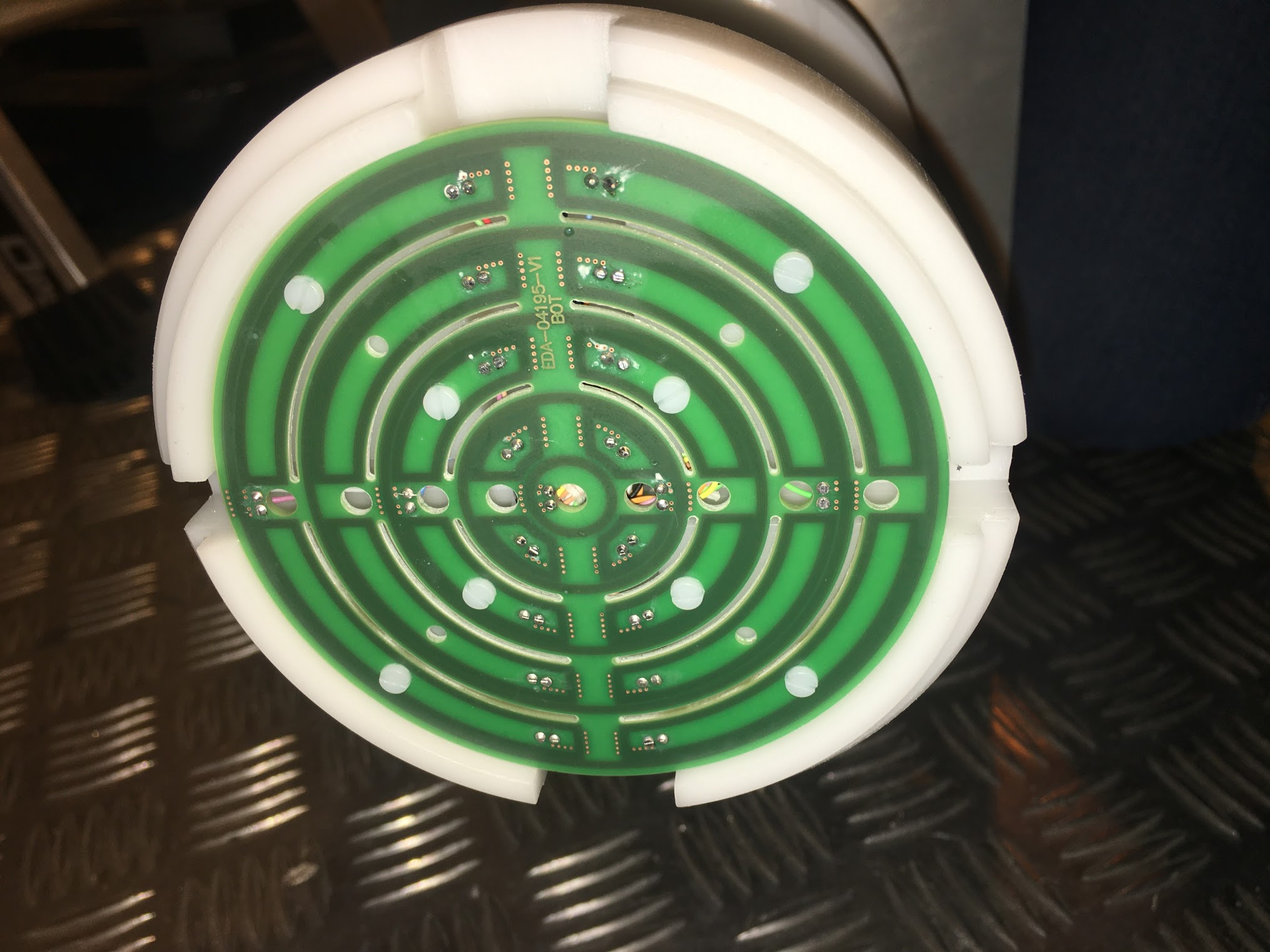 Determine the magnetic flux (V/s) with coil moved through the magnetic field (constant speed)
Multiple induction coils forming concentric discs with increasing radius.
Disks split into quadrants (segments).

The largest disk has a radius close to 42mm (diameter of 84mm).

Signal of one coil is integrated between two adjacent trigger points
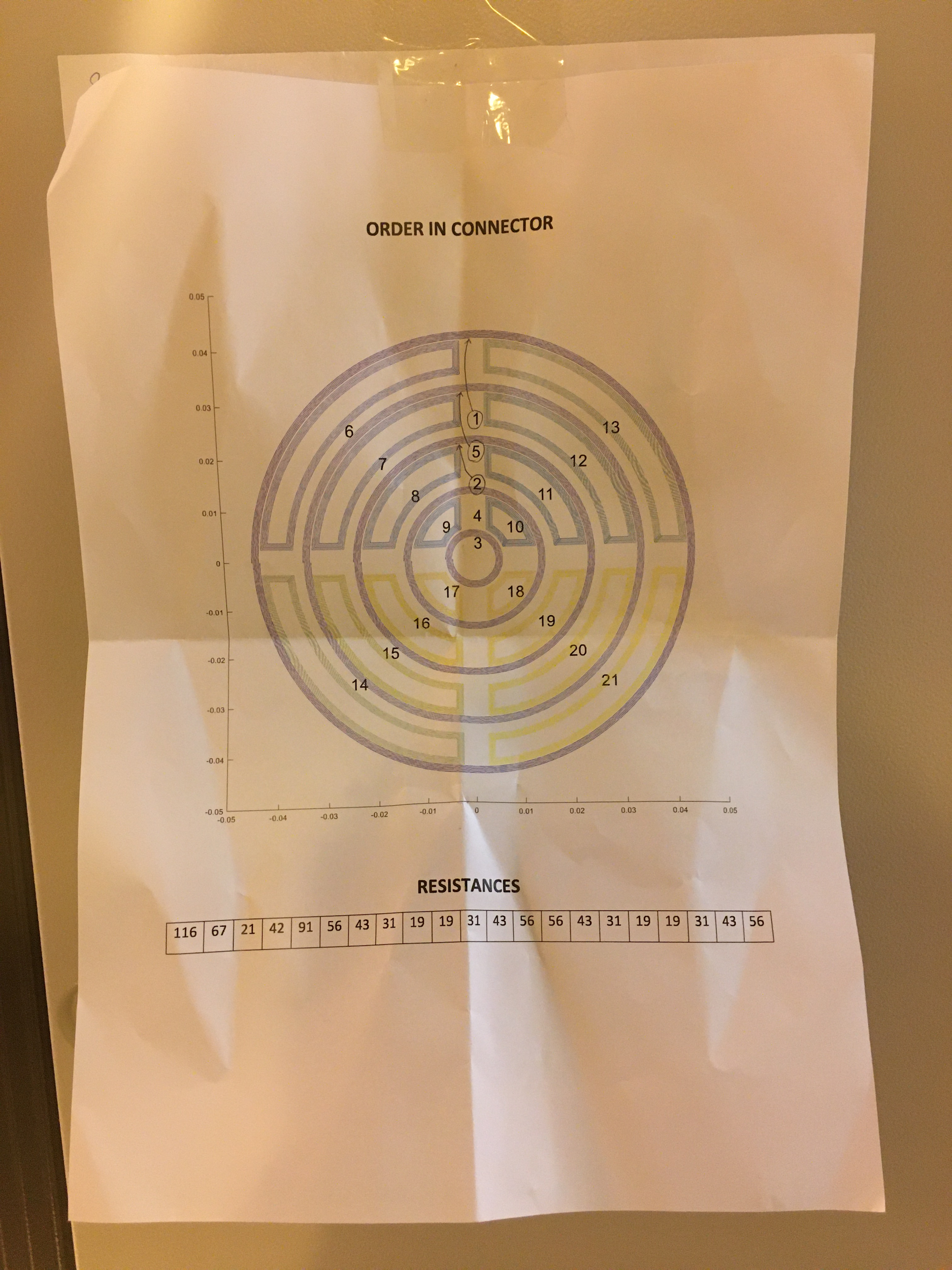 C. Petrone et al. IEEE TRANSACTIONS ON APPLIED SUPERCONDUCTIVITY (TAS), 2019
Transducer installation
Longitudinal position encoder
Movement system
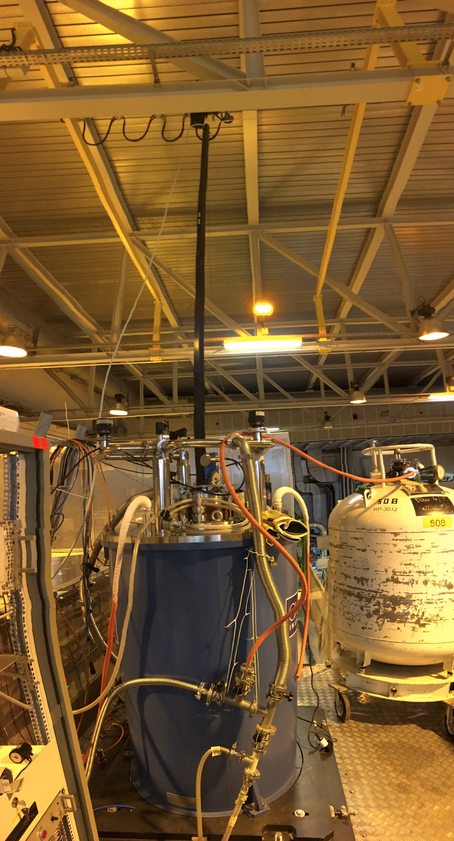 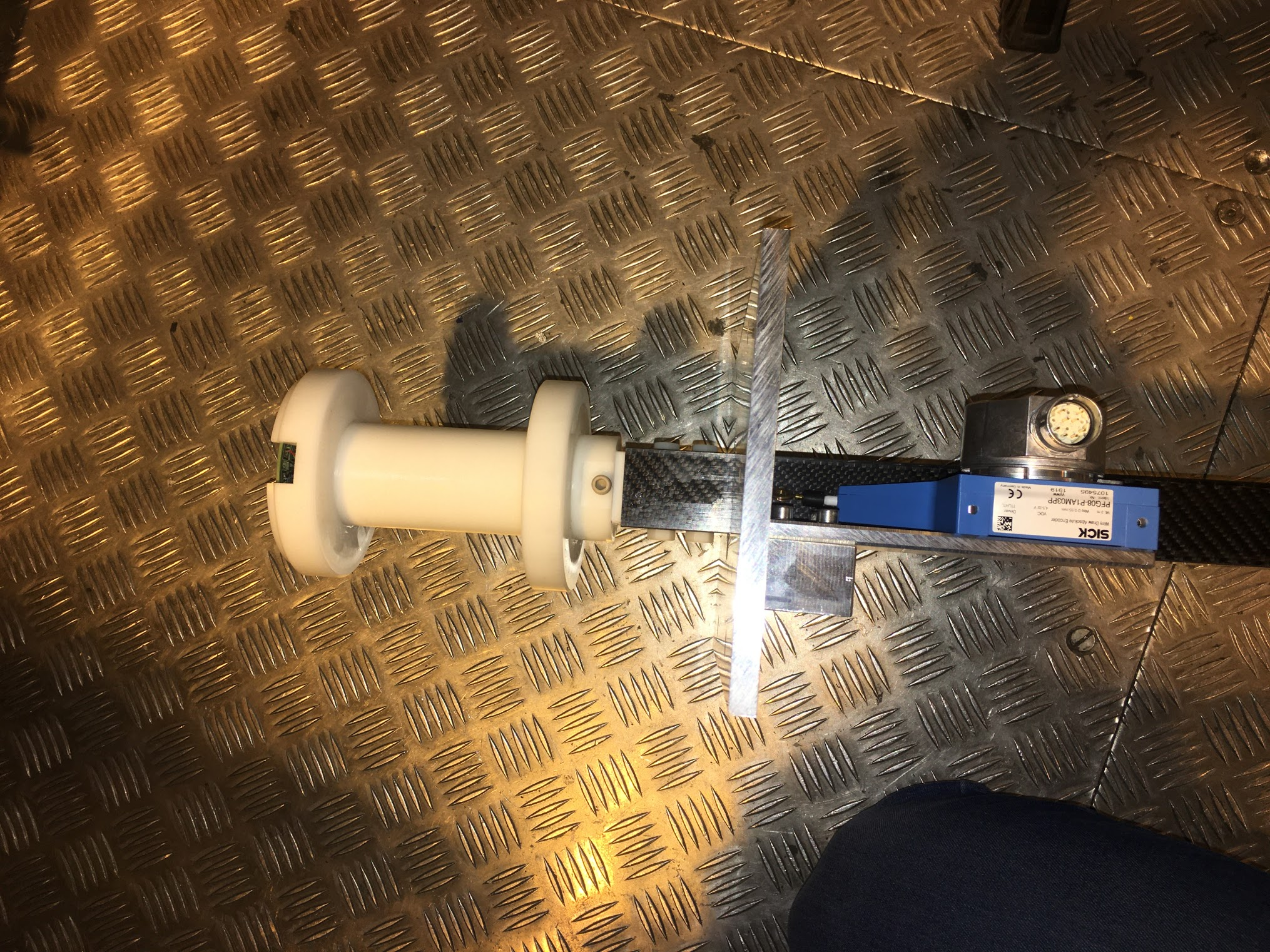 Measurement system
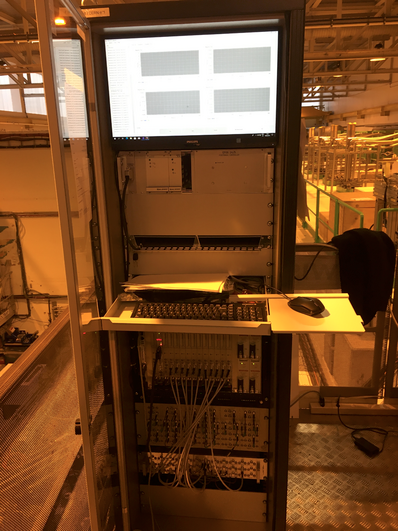 Measurements
Checked several scenarios for consistency in the reached field.
from 0T go to 6T 
from 4T go to 6T
from 9T go to 6T
Measured fields(current): 0T(0A), 1T(11.5344A), 1.5T(17.3016A), 2T(23.0687A), 2.5T(28.8359A), 4T(46.1375A), 6T(69.2062A), 7.5T(86.5077A), 9T(103.8093A)
Each measurement is composed by 3 complete travels of the transducer.
Set point adjusted by OI software. 
Higher precision on the set current!
Bz preliminary results at 6T
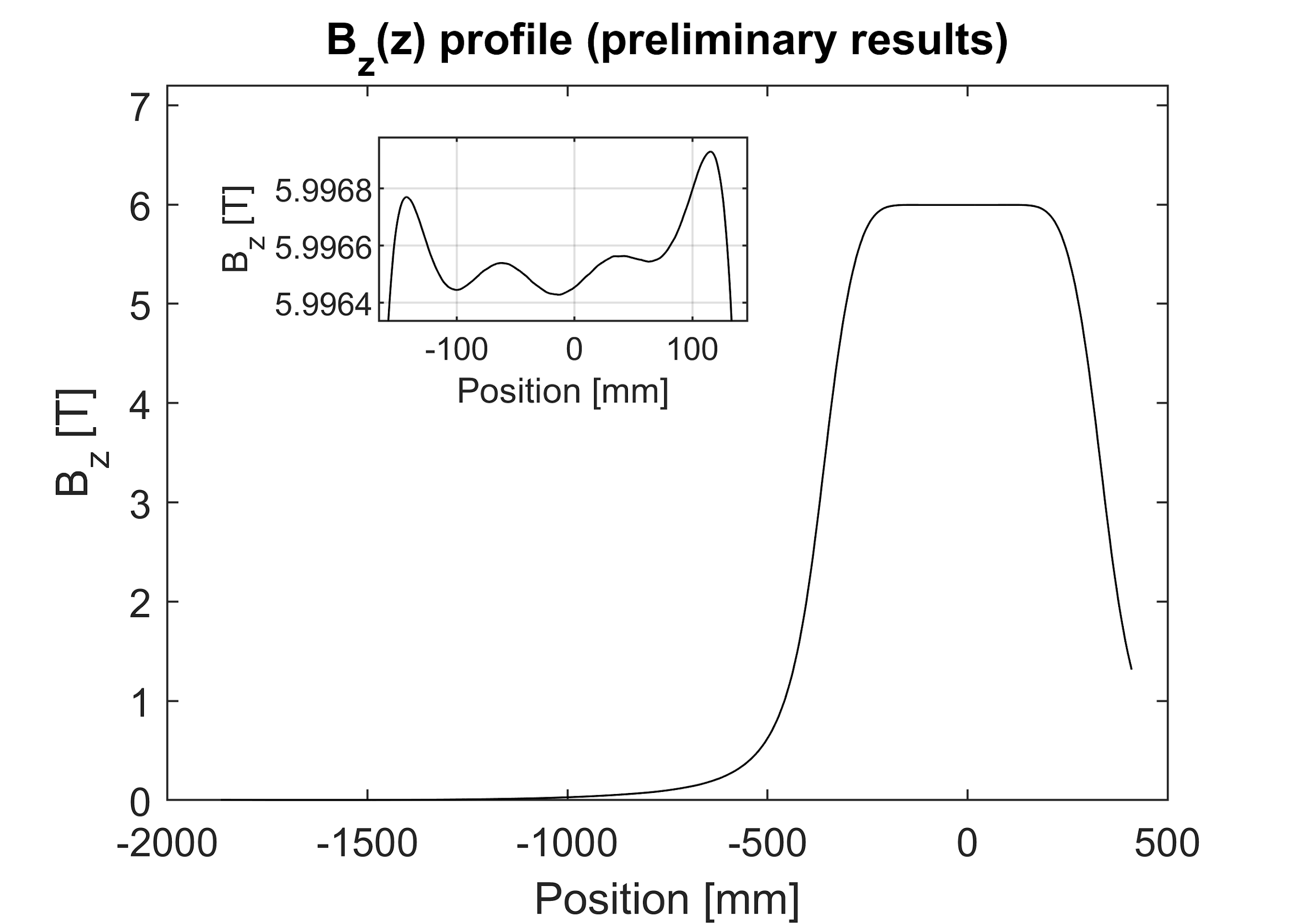 Homogeneity = 2.7e-4 with biggest induction coil probed surface ~80mm in diameter